On the utility (or futility) of using stable water isotopes to learn about convection
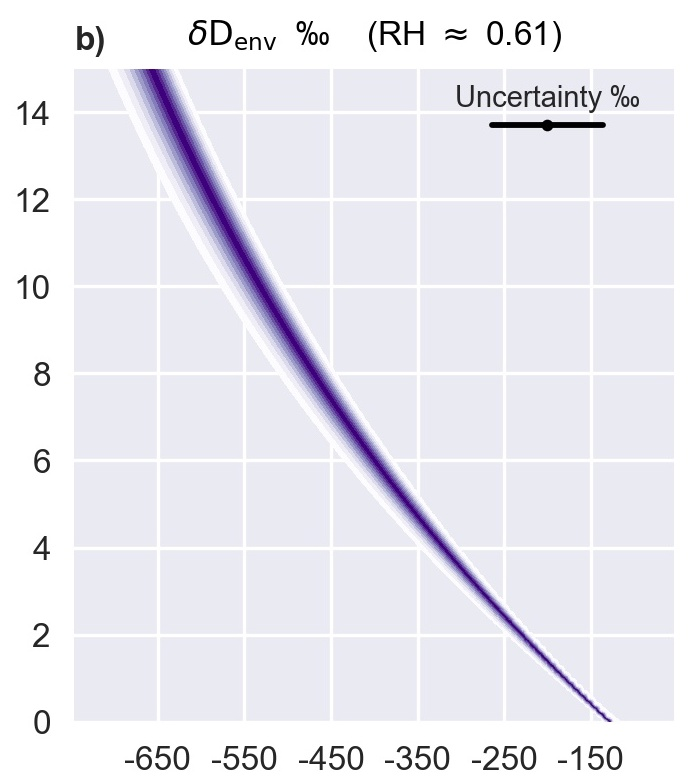 Molecules of water with an extra neutron (called isotopologues) behave slightly differently in the atmosphere than regular water molecules due to their extra mass.  Here, we explore whether that difference in behavior can be exploited to learn about the dynamics of rain clouds.
The atmospheric-science community has long hoped that we could learn about rain clouds by studying the concentrations of water isotopologues in the atmosphere.  By showing that this is not possible, the community can direct its efforts elsewhere.
Water isotopologues have not taught us anything new about moist convection in the free troposphere. Why?
We build an analytical model of radiative-convective equilibrium that includes HDO.
HDO is not sensitive enough to the entrainment rate or precipitation efficiency to be of use in quantifying those parameters from satellite observations of tropical HDO.
For an observed relative humidity of 61%, the full range of possible delta-D profiles (x: dD in permil, y: height in km) for all plausible values of the fractional entrainment rate, precipitation efficiency, and distance that evaporating condensates fall before they evaporate.
Citation: S.Q. Duan, J.S. Wright, D.M. Romps, “On the utility (or futility) of using stable water isotopes to constrain the bulk properties of tropical convection,” Journal of Advances in Modeling Earth Systems, vol. 10, no. 2, 516–529, 2018, DOI: 10.1002/2017MS001074
[Speaker Notes: For an observed relative humidity of 61%, the full range of possible delta-D profiles (x: dD in permil, y: height in km) for all plausible values of the fractional entrainment rate, precipitation efficiency, and distance that evaporating condensates fall before they evaporate.]